Bell Ringer
What are the different types of energy you see in this photo?
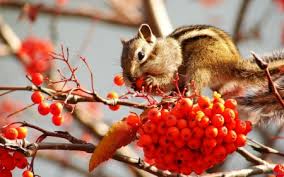 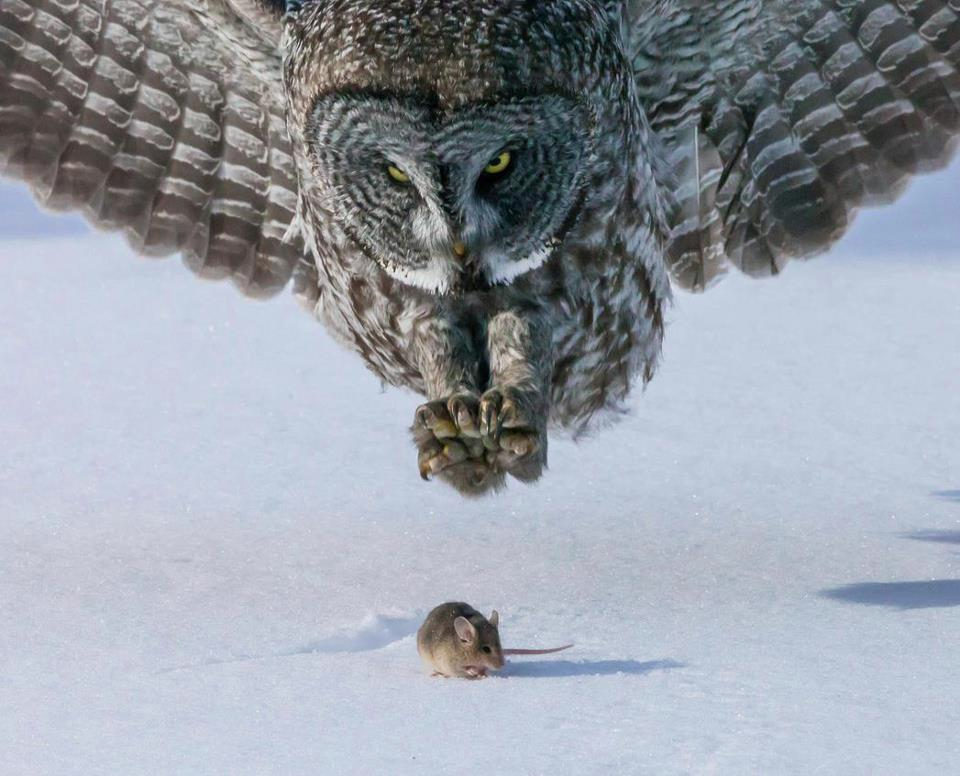 Ecosystem energyPart 2
Review
Where does the energy to keep these organisms alive come from?
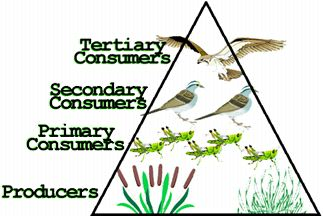 Review
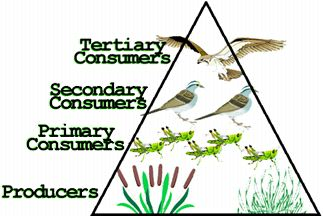 Review
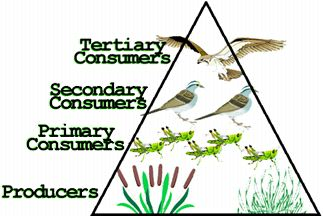 Energy pyramids
They emphasize the amount of each level needed to maintain the level above it.
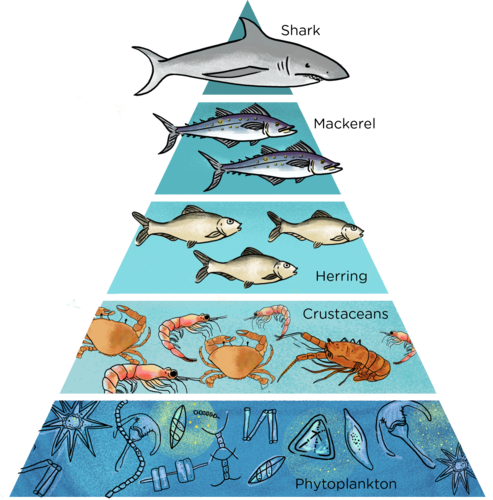 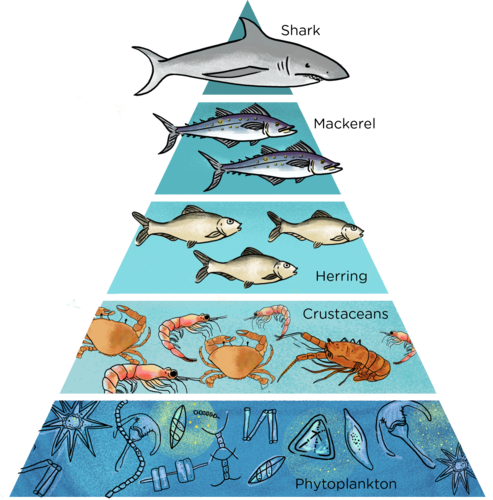 How much phytoplankton is needed to keep a few sharks alive?
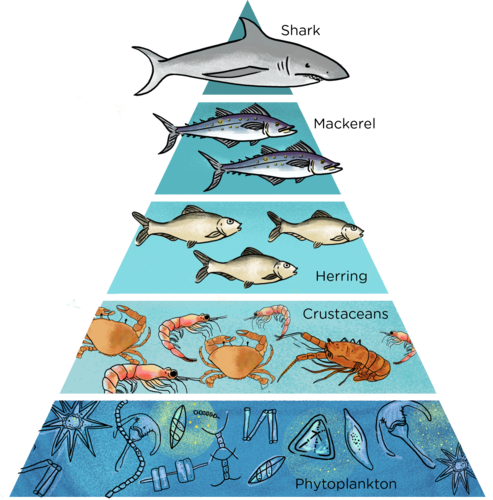 A LOT!
Trophic Level Game!
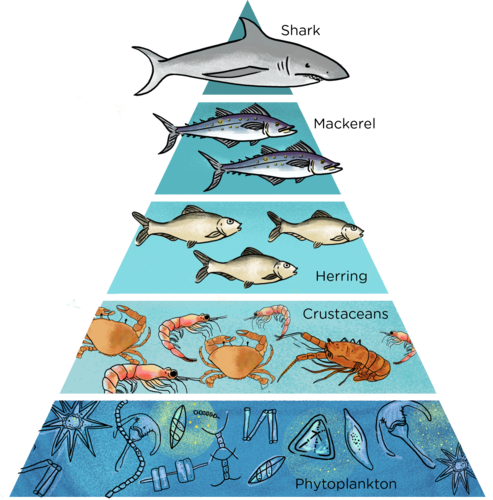 0.01%
Each level only receives 10% of the energy from the level below.
0.1%
1%
10%
100%
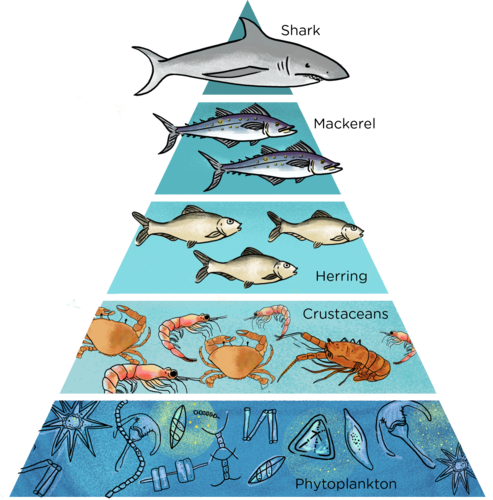 0.01%
Each level only receives 10% of the energy from the level below.
HEAT
0.1%
HEAT
1%
HEAT
10%
HEAT
100%
Where do decomposers fit on this pyramid?
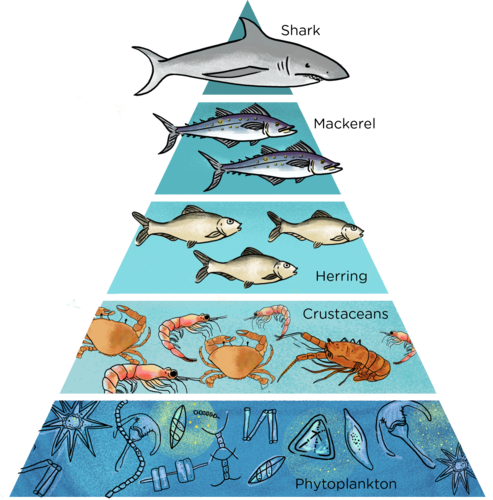 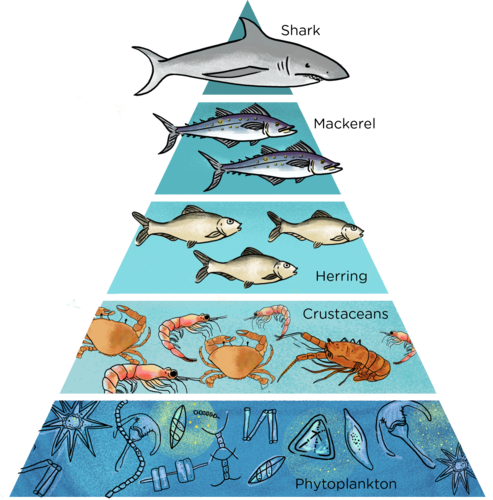 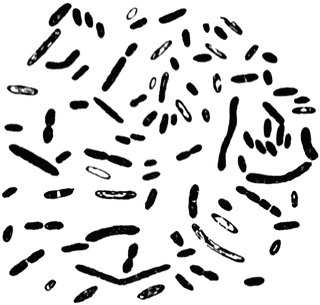 Decomposers (bacteria)
Energy Loss (Heat)
Nutrients
Conservation of Matter & Energy
Matter can neither be created nor destroyed.
Energy can neither be created nor destroyed.
Circle of life! Everything is recycled.
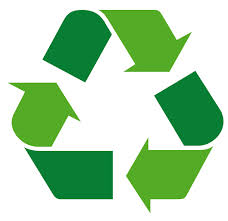